Para Memorizar
“Decía: ‘¡Abba, Padre! Todas las cosas son posibles para ti. ¡Aparta de mí esta copa! Sin embargo, no lo que yo quiero, sino lo que tú quieras’ ” 
(Mar. 14:36)
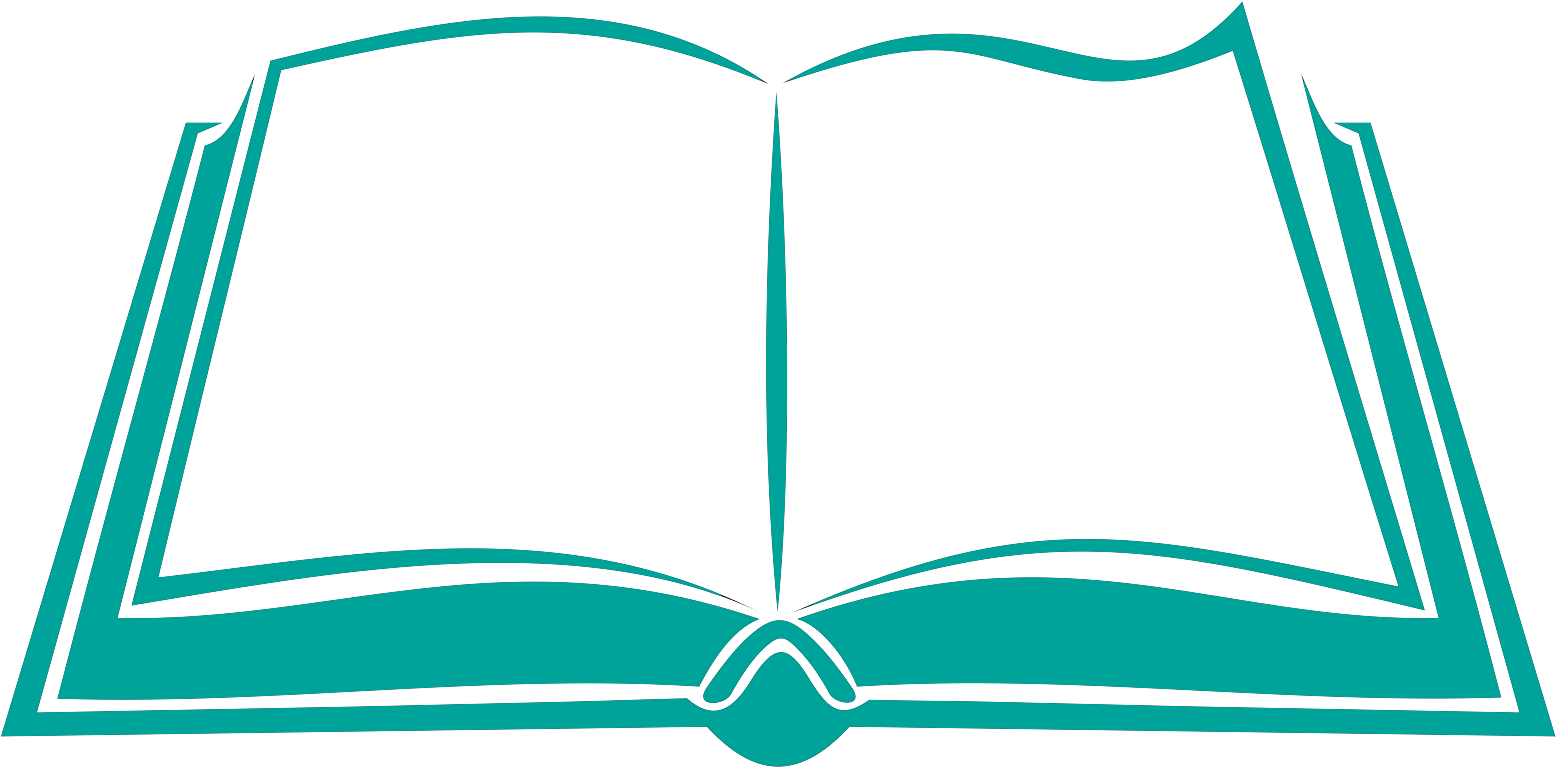 Enfoque del Estudio
Para el estudio de esta semana leamos los siguientes textos que nos darán el enfoque del estudio: Marcos 14; Juan 12:4-6; Romanos 8:28; Éxodo 24:8; Jeremías 31:31-34; Zacarías 13:7.
Marcos 14 se refiere al complot para matar a Jesús. El autor del Evangelio dice explícitamente que el plan se venía gestando desde hacía algún tiempo, dado que “los principales sacerdotes y los escribas procuraban prender a Jesús por engaño y darle muerte” (Mar. 14:1). De esta manera, el deseo de los enemigos de Jesús de darle muerte empezó a adquirir su siniestra forma. Marcos 14 narra los acontecimientos de la traición a Jesús y su condena por parte de los líderes religiosos.
Determinar la cronología exacta de los acontecimientos descritos en Marcos 14 al 16 plantea ciertos problemas, sobre todo al comparar las descripciones de Mateo, Marcos y Lucas con la del Evangelio de Juan. Todos los evangelios coinciden en que Jesús murió un viernes (llamado Día de Preparación en los evangelios), que permaneció en el sepulcro durante el sábado y que resucitó el domingo por la mañana. En Mateo, Marcos y Lucas, la última cena de Jesús con sus discípulos es identificada claramente como una cena pascual (Mat. 26:17-25; Mar. 14:12-21; Luc. 22:7-23). Según el calendario judío, esa cena tendría lugar durante la noche del decimoquinto día de Nisán. Esta fue la noche anterior a la crucifixión de Jesús. Así que, según este cálculo, Jesús fue crucificado la tarde del 15 de Nisán.
En esta semana estudiaremos los eventos finales de la vida de Jesús desarrollados en 3 temas relatados en Marcos 14; 1) Las acciónes de Judas y María hacia Jesús; 2 Las acciones de Jesús hacia el nuevo pacto y la copa de la ira derramada sobre él; y 3) Las acciones de los discípulos hacia Jesús huyendo y negándolo.
Sábado
Introducción a la Lección
L
Los capítulos 14 al 16 de Marcos son conocidos como el relato 	de la Pasión porque narran la última cena de Jesús con sus 	discípulos, su lucha en el huerto de Getsemaní, sus juicios ante 	las autoridades judías y romanas, su crucifixión, su sepultura y su resurrección. La palabra Pasión se utiliza por su vinculación con el término griego pasjō, que significa "sufrir .
Ya señalamos en el capítulo 9 que los seis últimos capítulos de Marcos (Mar. 11- 16) transcurren aproximadamente durante apenas una semana de tiempo, mientras que los diez capítulos anteriores se desarrollan a lo largo de unos tres años y medio. La desaceleración del tiempo narrativo muestra que el evangelista considera que estos acontecimientos finales de la vida de Jesús en la Tierra son el centro de atención. Esa atención se concentra aún más en estos tres últimos capítulos (Mar. 14-16).
“Muchos estimarían como gran privilegio el visitar las regiones en que se desarrolló la vida terrenal de Cristo, andar por donde él anduvo, contemplar el lago junto a cuya orilla le gustaba enseñar, y las colinas y los valles en que se posaron tantas veces sus miradas. Pero no necesitamos ir a Nazaret, ni a Capernaúm ni a Betania, para andar en las pisadas de Jesús. Veremos sus huellas junto al lecho del enfermo, en las chozas de los pobres, en las calles atestadas de las grandes ciudades, y doquiera haya corazones necesitados de consuelo (El ministerio de curación, pp. 72, 73).” (El ministerio de curación, pp. 72, 73).
INOLVIDABLE
Domingo
“Pero estando él en Betania, en casa de Simón el leproso, y sentado a la mesa, vino una mujer con un vaso de alabastro de perfume de nardo puro de mucho precio; y quebrando el vaso de alabastro, se lo derramó sobre su cabeza.” (Marcos 14: 3)
Lee Marcos 14:1 al 11. ¿Qué dos historias están entrelazadas aquí y cómo se complementan entre sí?
R. La historia del complot contra Jesús y la conexión con la mujer que ungió la cabeza de Jesús con costoso perfume.
El evangelio de Marcos 14: 1 a 11 presenta el quinto relato sándwich, o intercalo, de este evangelio. En estas dos historias que aparecen al principio del capítulo 14, hay dos personas paralelas, ambos discípulos de Jesús, que realizan acciones opuestas: una lo traiciona y la otra lo honra. Ambos acontecimientos son inolvidables. En los versículos 1 y 2, los lideres religiosos están buscando una manera de dar muerte a Jesús. Tienen un plan que quieren llevar a cabo, pero lejos de la multitud. Su necesidad será satisfecha por uno de los 12 discípulos de Jesús: Judas Iscariote. Pero en el versículo 3 comienza la historia interior, o intercalada, del sándwich. Ya que tiene como protagonista a una mujer anónima que unge la cabeza de Jesús con un ungüento de nardo muy caro.
“Había procurado evitar ser observada y sus movimientos podrían haber quedado inadvertidos, pero el ungüento llenó la pieza con su fragancia y delató su acto a todos los presentes… El don fragante que María había pensado prodigar al cuerpo muerto del Salvador, lo derramó sobre él en vida. En el entierro, su dulzura solo hubiera llenado la tumba, pero ahora llenó su corazón con la seguridad de su fe y amor… Y cuando [Jesús] penetró en las tinieblas de su gran prueba, llevó consigo el recuerdo de aquel acto, anticipo del amor que le tributarían para siempre aquellos que redimiera."  (El Deseado de todas las gentes, pp. 513, 514).
Reflexionemos: ¿Cómo ayuda Romanos 8:28 a explicar lo que sucederá?
Lunes
LA ÚLTIMA CENA
“Y tomando la copa, y habiendo dado gracias, les dio; y bebieron de ella todos. Y les dijo: Esto es mi sangre del nuevo pacto, que por muchos es derramada”. (Marcos 14: 23-24)
Lee Marcos 14:22 al 31 y Éxodo 24:8. ¿Qué gran relevancia para la fe cristiana se encuentra en este relato?
R. La cena del Señor, ya que al comer el pan que simboliza el cuerpo de Cristo y el vino representa la sangre derramada por muchos, que es el Nuevo Pacto. Y la promesa de la cena del Señor en la tierra nueva.
En el Evangelio de Marcos, lo que llamamos la Última Cena fue una comida pascual. Jesús instituyó la Cena del Señor durante esta comida (Mar. 14:22-25). Utilizó pan y "el fruto de la vid" a fin de crear una nueva celebración para sus seguidores. El Señor los llamó simbólicamente su cuerpo y su sangre. Se refiere a la copa como mi sangre del nuevo pacto, que es derramada en favor de muchos’. El uso de la frase "sangre del nuevo pacto alude a la alianza del Sinaí que Dios hizo con Israel. Tras la entrega del Decálogo y otros mandamientos (Éxo. 20-23). Jesús llama significativamente a la copa "mi sangre del nuevo pacto . Él es el sacrificio que sella la nueva alianza o pacto con Dios.
“La Pascua señalaba hacia atrás a la liberación de los hijos de Israel, y también era una señal típica hacia adelante, hacia Cristo, el Cordero de Dios, inmolado para la redención del hombre caído. La sangre rociada sobre los dinteles de la puerta prefiguraba la sangre expiatoria de Cristo, y también la continua dependencia del hombre pecador de los méritos de esa sangre para salvarse del poder de Satanás y para la redención final. Cristo cenó la Pascua con sus discípulos justo antes de su crucifixión, y esa misma noche instituyó la ordenanza de la Cena del Señor, que debía celebrarse para conmemorar su muerte” (Spiritual Gifts, t. 3, pp. 223, 225).
Reflexionemos: ¿Qué aprendiste de las ocasiones en las que prometiste a Dios que harías o no algo y terminaste no haciendo lo que prometiste hacer o haciendo lo que prometiste no hacer?
Martes
GETSEMANÍ
Y decía: Abba, Padre, todas las cosas son posibles para ti; aparta de mí esta copa; mas no lo que yo quiero, sino lo que tú.” (Marcos (14: 36).
Lee Marcos 14:32 al 42. ¿Qué pidió Jesús en oración en Getsemaní y cómo fue contestada su oración?
R. Pidió que, si fuese posible, pasase de él aqella hora. Que apartara de él esa copa, pero que se cumpliese la voluntad de Dios no la de él. Pero le fue negada su petición.
Después de la Cena del Señor, Jesús se dirigió con sus discípulos (excepto Judas) al huerto de Getsemaní. Este se encontraba en el Monte de los Olivos. 6 Jesús advirtió a sus discípulos que todos ellos lo abandonarían (Mar. 14:27, 28). Pedro insistió en que no lo haría, pero Jesús le advirtió solemnemente que negaría a su Señor tres veces antes de que el gallo cantara dos veces (vers. 30). Pedro insistió en que no negaría a Jesús. En el huerto, Jesús se entristece y se aísla cada vez más de sus discípulos. Mientras él oraba, ellos dormían. Acudió a ellos tres veces en busca de su apoyo, pero dormían. Es en este huerto donde acepta, de la mano de su Padre, la misteriosa copa del sufrimiento (vers. 36).
“En esta terrible crisis, cuando todo estaba en juego, cuando la copa misteriosa temblaba en la mano del Doliente, los cielos se abrieron, una luz resplandeció de en medio de la tempestuosa obscuridad de esa hora crítica, y el poderoso ángel que está en la presencia de Dios ocupando el lugar del cual cayó Satanás, vino al lado de Cristo. No vino para quitar de su mano la copa, sino para fortalecerle a fin de que pudiese beberla, asegurado del amor de su Padre. Vino para dar poder al suplicante divino-humano. Le mostró los cielos abiertos y le habló de las almas que se salvarían como resultado de sus sufrimientos. Le aseguró que su Padre es mayor y más poderoso que Satanás, que su muerte ocasionaría la derrota completa de Satanás, y que el reino de este mundo sería dado a los santos del Altísimo. Le dijo que vería el trabajo de su alma y quedaría satisfecho, porque vería una multitud de seres humanos salvados, eternamente salvos” (El Deseado de todas las gentes, p. 643).
Reflexionemos: En la oración que Jesús hizo en el Getsemaní ¿que nos enseña al pedir algo a Dios?
[Speaker Notes: Esta afirmación incomoda a quienes piensan que sugiere que los cristianos del primer siglo esperaban que Jesús regresara en sus días y que incluso el propio Jesús tenía esa expectativa.]
DEJANDO TODO PARA HUIR DE JESÚS
Miércoles
“Entonces todos los discípulos, dejándole, huyeron. Pero cierto joven le seguía, cubierto el cuerpo con una sábana; y le prendieron; más él, dejando la sábana, huyó desnudo.” (Marcos 14: 50-52)
Lee Marcos 14:43 al 52. ¿Qué ocurre aquí que es tan crucial para el Plan de Salvación?
R. La aprensión de Jesús, entregado por uno de sus colaboradores, por un beso. Con esto estaba iniciando el camino hacia el sacrificio del Cordero que quita el pecado del Mundo.
Es sorprendente que uno de los colaboradores más cercanos de Jesús lo entregara a sus enemigos. La traición es en sí misma algo que resulta lamentable para todos, incluso para quienes se valen de los traidores. Pero la acción de Judas es particularmente repugnante porque él procura ocultar su traición bajo el disfraz de la amistad. El caos se desata cuando la turba arresta a Jesús. Alguien saca una espada, y corta una oreja al siervo del sumo sacerdote. Jesús se dirige a la horda y los reprende por hacer en secreto lo que no se habían atrevido a hacer abiertamente mientras enseñaba en el Templo. Todos los discípulos huyen, incluso Pedro, quien, sin embargo, reaparecerá siguiendo a Jesús de lejos y metiéndose finalmente en problemas. Marcos 14:51 y 52 registra el hecho de que un joven seguía a Jesús, un dato que no aparece en ningún otro lugar de los evangelios canónicos. Lo destacable es que huyó desnudo. En lugar de dejar todo para “seguir” a Jesús, dejó todo para “huir” de él.
Los discípulos quedaron aterrorizados al ver que Jesús permitía que se le prendiese y atase. Se ofendieron porque sufría esta humillación para sí y para ellos. No podían comprender su conducta, y le inculpaban por someterse a la turba. En su indignación y temor, Pedro propuso que se salvasen a sí mismos. Siguiendo esta sugestión, «todos los discípulos huyeron, dejándole». Pero Cristo había predicho esta deserción. «He aquí —había dicho—, la hora viene, y ha venido, que seréis esparcidos cada uno por su parte, y me dejaréis solo: mas no estoy solo, porque el Padre está conmigo». Juan 16:32. (El Deseado de todas las gentes, p. 646).
Reflexionemos: Piensa en la temible idea de que la esclavitud a un solo vicio condujo a Judas a hacer lo que hizo. ¿Qué debería decirnos esto acerca del odio al pecado y, por la gracia de Dios, de la victoria sobre él?
¿QUIÉN ERES?
Jueves
“Mas él callaba, y nada respondía. El sumo sacerdote le volvió a preguntar, y le dijo: ¿Eres tú el Cristo, el Hijo del Bendito?” (Marcos 14:61)
Lee Marcos 14:60 al 72. Compara cómo respondió Jesús ante los acontecimientos y cómo lo hizo Pedro. ¿Qué lecciones podemos aprender de las diferencias?
R. Jesús da un testimonio fel. Pedro da uno falso. El aprendizaje es que, aunque la prueba se dura, no debemos negar nuestra creencia.
Marcos 14:53 al 72 es el último relato sándwich o intercalado del Evangelio de Marcos. Probablemente, es el más notable de todos, ya que los dos personajes paralelos son Jesús y Pedro. El juicio de Jesús fue un ejercicio de frustración para los líderes religiosos, ya que ni siquiera conseguían que sus falsos testigos se pusieran de acuerdo. Ante la pregunta del sumo sacerdote“ ¿Eres tú el Cristo, el Hijo del Bendito?" . Jesús da una respuesta y directa: : "Yo soy, y veréis al Hijo del Hombre sentado a la derecha del Poder, y viniendo con las nubes del cielo “Pedro, que estaba abajo, en el patio. Enfrentado a una criada del sumo sacerdote, negó dos veces conocer a Jesús. Finalmente, interpelado por los espectadores, Pedro se maldijo a sí mismo si no decía la verdad y dijo enfáticamente: 'No conozco a ese hombre de quien hablan“. La negación de Jesús por parte de Pedro demostró que Jesús era el Mesías Una vez más, se muestran las dos tramas del drama narrativo de la Pasión.
“El os ama; él os cuida. Es una bendición para vosotros, y os dará su paz y su gracia. Os dice: «Tus pecados te son perdonados». Podéis estar deprimidos a causa de dolencias corporales, pero eso no es una evidencia de que el Señor no esté trabajando cada día por vosotros. Os perdonará con abundancia. Apropiaos de las abundantes promesas de Dios. Jesús es nuestro amigo constante y que no falla, y él quiere que confiéis en él. Apartad la vista de vosotros y mirad la perfección de Cristo».” (That I May Know Him, p. 285; parcialmente en A fin de conocerle, p. 284).
Reflexionemos: ¿Qué palabras de esperanza le dirigirías a alguien que, aun queriendo seguir a Jesús, fracasa a veces en su intención? ¿Quién de nosotros no ha fallado a veces al no hacer lo que sabemos que Jesús quiere?
PARA ESTUDIAR Y MEDITAR
Jesús comprende claramente su destino. Sabe por qué va por el camino que ha elegido y adónde lo llevará. Dijo: “El Hijo del hombre se va, como está escrito de él” (Mar. 14:21). Es consciente de que todo lo que le sucede, o sucede contra él, forma parte de un plan divino. Percibe que “así se cumplen las Escrituras” (Mar. 14:49). Por eso, cuando Pedro trató de convencerlo de que renunciara a la voluntad de Dios para él dentro del Plan de Salvación, Jesús vio claramente que Satanás hablaba através del discípulo, como antes había hablado a Eva por medio de la serpiente.
Jesús vino a este mundo para dar su vida como rescate por la humanidad. Por eso la Biblia predijo que “le quitarán la vida al Mesías, y nada le quedará” (Dan. 9:26), o, según otra traducción, “no tendrá a nadie”. Ese funesto desenlace fue exactamente lo que ocurrió. Los hombres pensaban que estaban condenando a un charlatán mientras que, en realidad, la voluntad de Dios para la salvación del mundo se estaba cumpliendo a través del sacrificio de su Hijo.
En esta semana estudiamos los eventos finales de la vida de Jesús desarrollados en 3 temas relatados en Marcos 14; 1) Las acciones de Judas y María hacia Jesús; 2) Las acciones de Jesús hacia el nuevo pacto y la copa de la ira derramada sobre él; y 3) Las acciones de los discípulos hacia Jesús huyendo y negándolo.